LSI-VC-15 Item 4.5
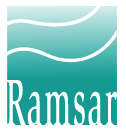 Wetlands: 
JAXA update from the Ramsar Convention 
Scientific and Technical Review Panel (STRP)

Ake Rosenqvist, JAXA/soloEO
The Ramsar Convention
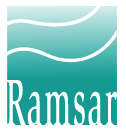 The Ramsar Convention on Wetlands 

Established 1971 in Ramsar, Iran       
20 years before the UN Rio Conventions (UNFCCC, CBD, UNCCD)
172 Contracting Parties
Conference of the Parties (COP) every 3 years
Ramsar Convention Strategic Plan:
	Goal 1 - Addressing the drivers of wetland loss and degradation
	Goal 2 - Conservation and management of the Ramsar Site Network
	Goal 3 - Wise use* of all wetlands
	Goal 4 - Enhancing implementation of the Convention

* Wise use: conservation and sustainable use of wetlands and all the services they provide, for the benefit of people and nature.
The Ramsar Convention
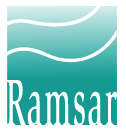 Bodies of the Convention
The Conference of the Parties (the COP)
The Standing Committee
The Ramsar Secretariat (SG: Dr Musonda Mumba)
The Scientific and Technical Review Panel (STRP)

The STRP 
The “Ramsar SBSTA”
Develops scientific and technical guidance to the COP
JAXA and ESA Observer Organisations to STRP
The Ramsar List
The Ramsar Database of Wetlands of International Importance 
List of wetlands designated by the Contracting Parties 
2400 Ramsar Sites in 172 countries

However:
Information lacking or outdated
Geospatial information on wetland extent lacking or inadequate (often lat/long centre point only)
No information on wetland loss/degradation over time
 Not adequate for reporting or management
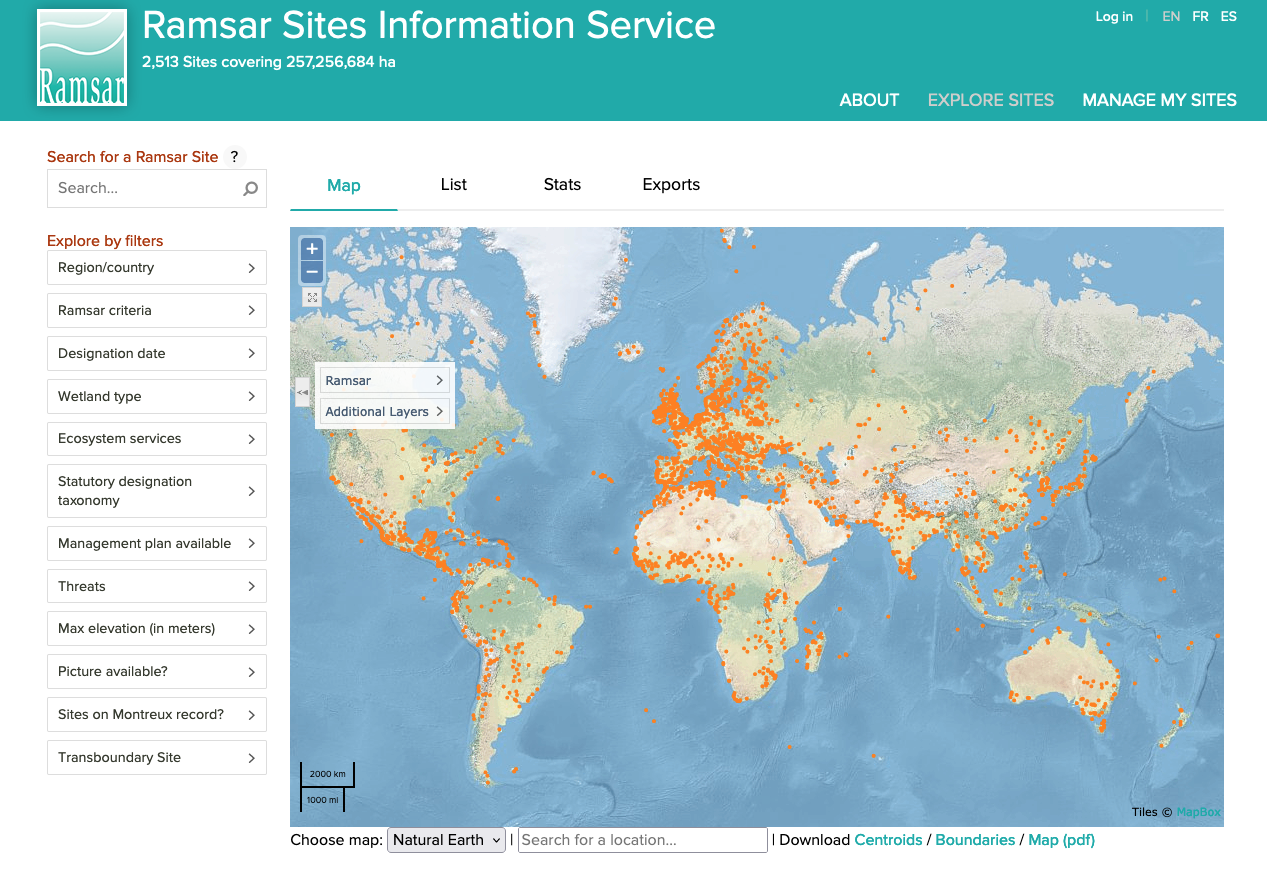 https://rsis.ramsar.org/
The Data Gap
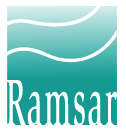 STRP-25 (@RamsarSec, Switzerland, Feb 2024):

Only a fraction of Contracting Parties fulfil their reporting req.
“Critical need” for improved wetland mapping and inventory. 
Gap of adequate and up-to-date data on wetlands – both for Ramsar Sites and wetlands globally recognised as the Elephant in the Room for effective implementation of the Convention both at country level and globally (Strategic Goal 4).

 There is a clear role for Earth observation
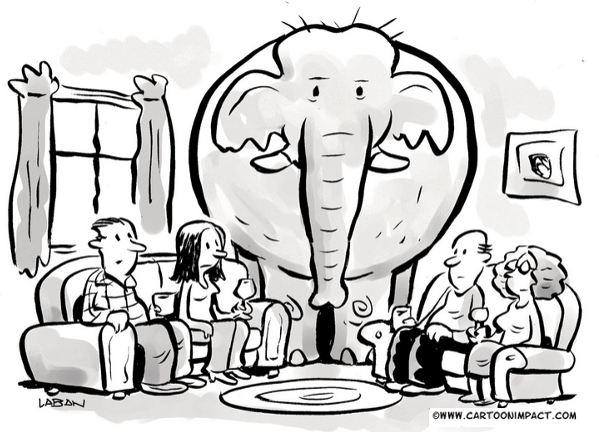 CEOS and Wetlands
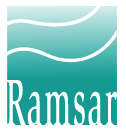 Links to ongoing CEOS/GEO activities:

UN SDGs: EO4SDG
	SDG 6.6.1 (Change in wetlands extents over time)
CBD/GBF: GEO Global Ecosystems Atlas
	Pilot demo: Global Mangrove Watch
UNFCCC: AFOLU Roadmap
	Recommendation 5.d: improve mapping of wetlands 	
	Action: support new wetlands mapping work (including Global Mangrove 	Watch) and ensure future missions take this into account -  JAXA, ESA lead
Ramsar: GEO-Wetlands
	Dormant…
CEOS and Wetlands
MORE is required

Wetlands are notoriously difficult to map due to their great diversity and variability in extent over time.
whole range of EO sensors required

Ongoing CEOS efforts cover only a fraction of the World’s wetlands

Requirements for wetlands related parameters expected to be formulated by the Ramsar STRP next triennium (2025/H2)

Is there a role for LSI-VC to support (forthcoming) Ramsar geospatial information needs ?
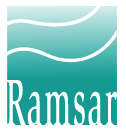